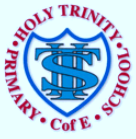 Welcome to Year 4
Respect   Responsibility   Compassion   Courage   Forgiveness   Truthfulness
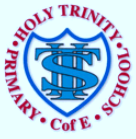 Teachers – Mrs Manners and Mrs Duffy 

PPA teacher – Mrs Britton (Wednesday afternoon)

TAs – Mrs Pilkington, Mrs Hajra, Miss Bayliss, Mrs Colson.
Respect   Responsibility   Compassion   Courage   Forgiveness   Truthfulness
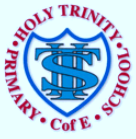 PE 
Monday and Friday
Please wear kit to school on PE days
School PE top, jogging bottoms/shorts, trainers, school jumper
Swimming (after Easter)- Wednesday afternoons
Respect   Responsibility   Compassion   Courage   Forgiveness   Truthfulness
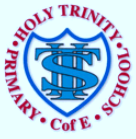 Topics 

Autumn Term – The Victorians
Spring Term – The Vikings
Summer – Brazil
Respect   Responsibility   Compassion   Courage   Forgiveness   Truthfulness
Arts and P.E.
(Art/D&T/Music/P.E)
Explore the work of William Morris and create their own clay tile.
Design and make an electric rat catcher for Jacko the rat catcher
Children will compose short pieces of music to develop musical vocabulary.
Hockey & Real PE - Personal
English
Writing stories
Information texts
Poetry
Plays

Spelling
homophones, prefixes: in,im,il,ir, sion, scion, cian, ssion, ough
Our Values will be:
Respect & Responsibility
Year 4  - The Victorians





AUTUMN 2021
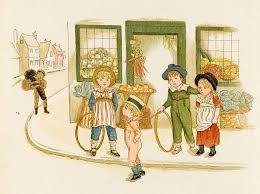 History 
Who were the Victorians and when did they live?
Explore the lives of Victorian people of significance within our locality, e.g. Queen Victoria and Isambard Kingdom Brunel.
Who was Prince Albert and how did he die? 
How were trains made? 
Did anyone ever betray Queen Victoria? 
Who were the richest people in Victorian times and why? 
Who were and what was it like to be a street child? 
Why didn’t they have good medicine? 
What was it like to be in a Victorian school? 
How many Victorian inventions have been important for the world today? 
How many and what type of toys did Victorian children have? 
Why did children sweep chimneys? 
How were Victorian footballs made? 
What did Florence Nightingale do and which medicines did she use? 
What were rich people called? 
What made the Victorian era so important?
Science
Electricity
Why does the circuit not work?
Where does electricity come from?
Which materials does electricity pass through?
What does a switch do?
What happens when we add more batteries or bulbs to a circuit?
How does electricity get into our house?
Sound
How are sounds made?
How do we hear sound?
How does pitch change?
How does volume change?
How is sound affected by distance?
Special Events

Launch Day – Victorian activity day. 
Art – Create a clay tile in Art 
     Harvest festival and Christmas service
Possible trip to The Black Country Museum
Topic outcomes include…
A story set in Victorian times.
A story that raises an issue for a Victorian child.
An information page about famous Victorians.
Artwork inspired by William Morris
An electric rat catcher.
R.E and P.S.H.C.E
RE:
What is the Trinity and why is it important for Christians?
What do Hindu’s believe God is like? 

PSHCE 
Fundamental British Values – Citizenship & Rules 
Relationships with family and friends (positive touch)
Apple - Friendship, solving problems
Kindness & Anti Bullying
Computing

E-safety - Media balance and well-being 
Shape - Exploring loops and sequence to repetition
French
Where I live    
Alphabet  
Places in Town/Directions
Maths
Number and place value, Geometry - properties of shape, multiplication, division, addition and subtraction.
VICTORIANS
(knowledge organiser.)
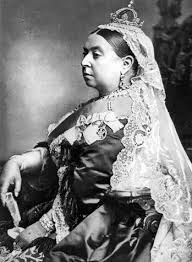 . 

Year 4 Homework Activities 

Spellings - new spellings will be given out in the spelling folder on Fridays  and tested the following Friday. Please make sure the spelling folder is in school every Friday. The first spelling test will take place on 24.9.2021
Reading - remember to read for at least 20 minutes a day
Times tables - continue to practise your times tables (by the end of year 4 you need to know up to 12x12)
Maths homework will be given out in the maths folder on a Monday and is due in the following Monday. During the Monday number sense lesson we will go through the homework together so please make sure the folder is in school. One week it will be a times table activity and the other week will be based on class work. The first piece will be due in on 20.9.2021
Topic homework - each week choose one activity and complete it in your homework book. Please bring your completed homework in on a Wednesday and put it in the homework box. Your book will be returned to you by Friday. The first piece is due in on 29.9.2021 and the final piece is due in on 1.12.2021


If you have any questions about homework in Year 4 please speak to us.
English/Topic Activities
Activity 1 – Famous Victorians
Who is your favourite famous Victorian? There were many people during Victorian times who are still remembered today. Research one who inspires you and write
 a fact file about that
 person.
Activity 7 - Read all about it!
Write a news report about one invention and the impact it had on the lives of the Victorian people. You could write about the steam train, telephone or even coca cola or the jelly baby!
Activity 5 – Great Inventions
Many items that we use today were invented in the Victorian period. What would you invent now to make your life easier? Draw a labeled diagram of your invention and write a paragraph explaining how it works.
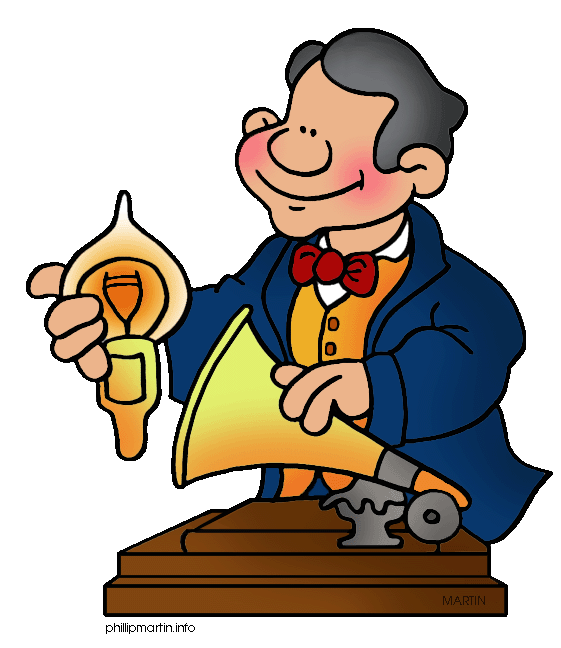 Activity 8 – A day in the life
Research what life would be like for 
a Victorian child and write a diary entry for them. You could be a rich child or a poor child, chimney sweep, factory worker or one of Queen Victoria’s children.
Activity 2 –  Handwriting
Victorian school children took great pride in their handwriting. Find a piece of writing that 
                  you enjoy and copy it into your 
                   homework book, using your    
                   best handwriting. Remember        
                   to keep it joined and letters an even size.
Activity 6 – Junk Invention
Complete this activity either before or after Activity 5. Use whatever junk materials you can find and make a model of your invention.
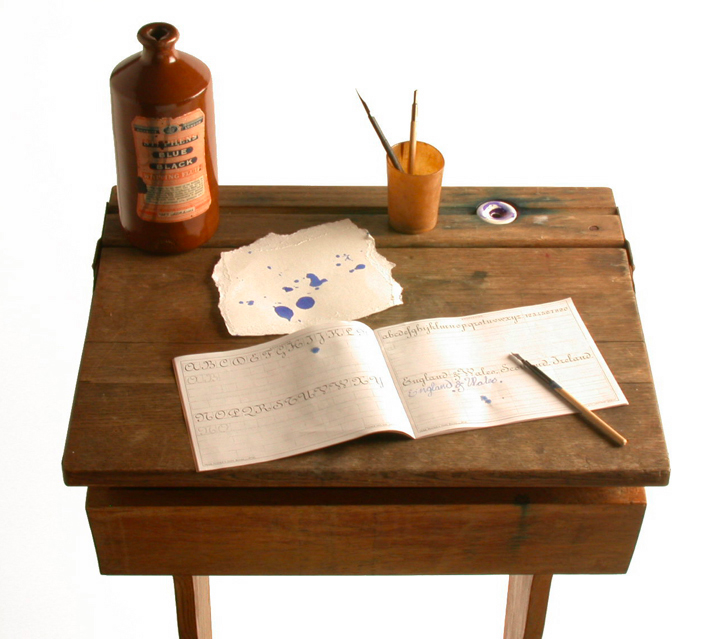 Activity 9 – Child Labour
Lord Shaftesbury campaigned to stop Victorian children working in difficult conditions, such as in the coal mines
and factories. Design a poster persuading people to support his cause. 
There are many websites that 
provide information on this.
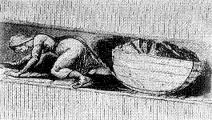 Activity 3 – Nature Study
A popular activity for Victorian
children involved looking for natural
objects and creatures. Keeping your
eyes wide open, find something from
nature that you want to write a 
short information page about. Include a drawing.
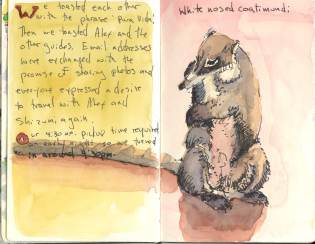 Activity 10 – Storytime
Reading fairy stories was as popular in
Victorian times as it is today. Write your
own short fairy story that could be read 
to a young child. Remember to start with
‘Once upon a time ………………
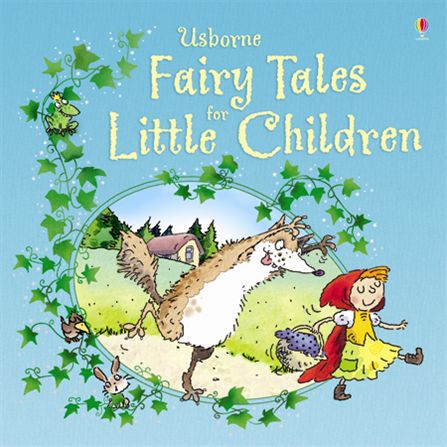 Activity 4 – Perfect Poetry
All Victorian children would have a party piece that they would perform or say when required. This might be a poem that they would memorise. Choose a poem, modern or Victorian, copy it into your book and learn
it off by heart. You may be asked to perform
it!
Activity 11 – Victoria Sponge 
Find a recipe for a Victoria sponge. Copy it into
your book then follow the recipe to make this 
delicious cake. Enjoy!
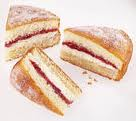 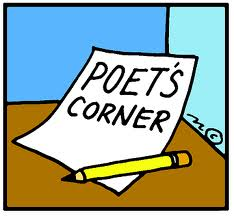 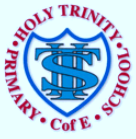 Reading
Evidence suggests that children who read for enjoyment every day not only perform better in reading tests than those who don’t, but also develop a broader vocabulary, increased general knowledge and a better understanding of other cultures.
In fact, reading for pleasure is more likely to determine whether a child does well at school than their social or economic background.

There will be set time in school each day for children to read for pleasure and be read to. We have a set of Year 4 ‘must reads’ and ‘recommended reads’. These will be added to throughout the year. Any other book donations will be gratefully received!
Respect   Responsibility   Compassion   Courage   Forgiveness   Truthfulness
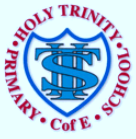 Growth Mindset

Its ok to make mistakes 
Learning should be challenging
Respect   Responsibility   Compassion   Courage   Forgiveness   Truthfulness
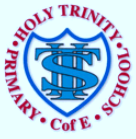 Attendance
An attendance rate of 97% is generally considered good; this allows for children to miss 9.5 days across the school year. 

School start time is 8.55
Activities start as soon as children arrive so being on time is very important. It can be disruptive for children who arrive late and have missed the start of lessons.
Respect   Responsibility   Compassion   Courage   Forgiveness   Truthfulness
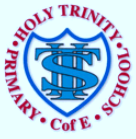 Ready to Learn
Water bottle (reusable)
Healthy snack for break time
Coat (with a hook) Everyday!
Reading book
Wear PE kit on PE days – Monday and Friday
Homework 
Breakfast
Enough sleep
Named uniform – especially jumpers
Long hair tied back
Stud earrings (taken out for PE days/masking tape)
No pencil cases or toys
Respect   Responsibility   Compassion   Courage   Forgiveness   Truthfulness
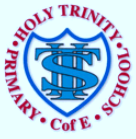 PTFA

 ptfa.chair@holytrinity.gloucs.sch.uk
Cake sale – Spring/summer 
Money for trips and extra activities
Respect   Responsibility   Compassion   Courage   Forgiveness   Truthfulness